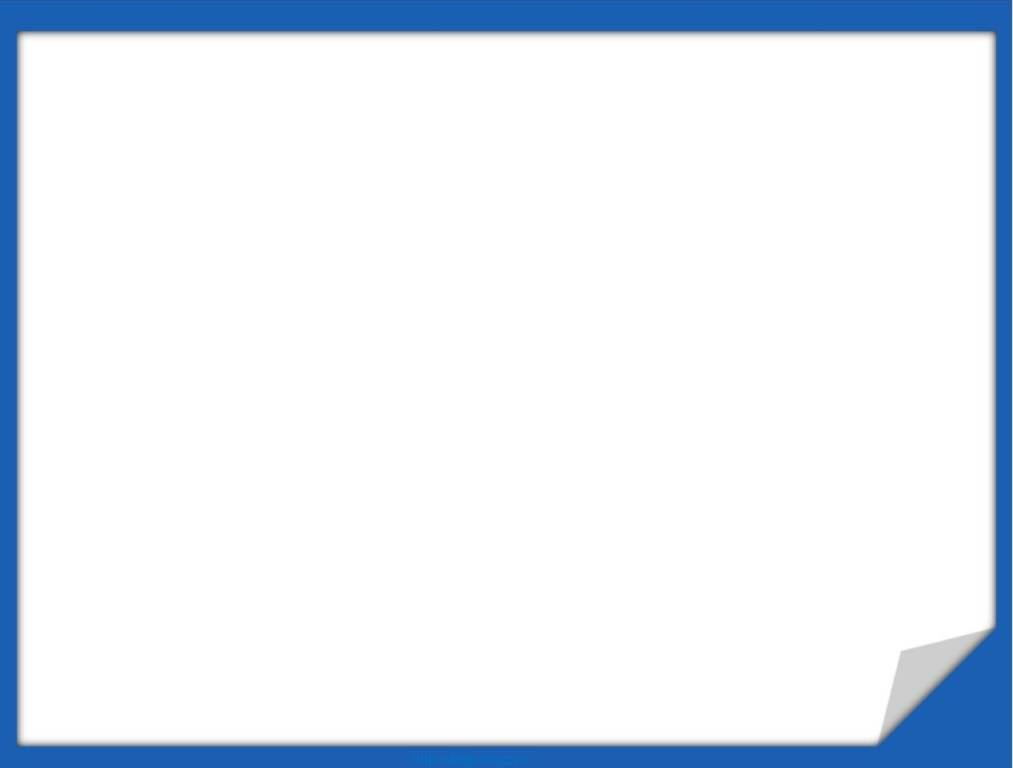 Родительское собрание
ПРАВОВАЯ ОТВЕТСТВЕННОСТЬ РОДИТЕЛЕЙ ЗА ВОСПИТАНИЕ РЕБЁНКА – ЗАЛОГ ЕГО УСПЕШНОСТИ В УЧЁБЕ И В ЖИЗНИ
28 ноября 2014 года
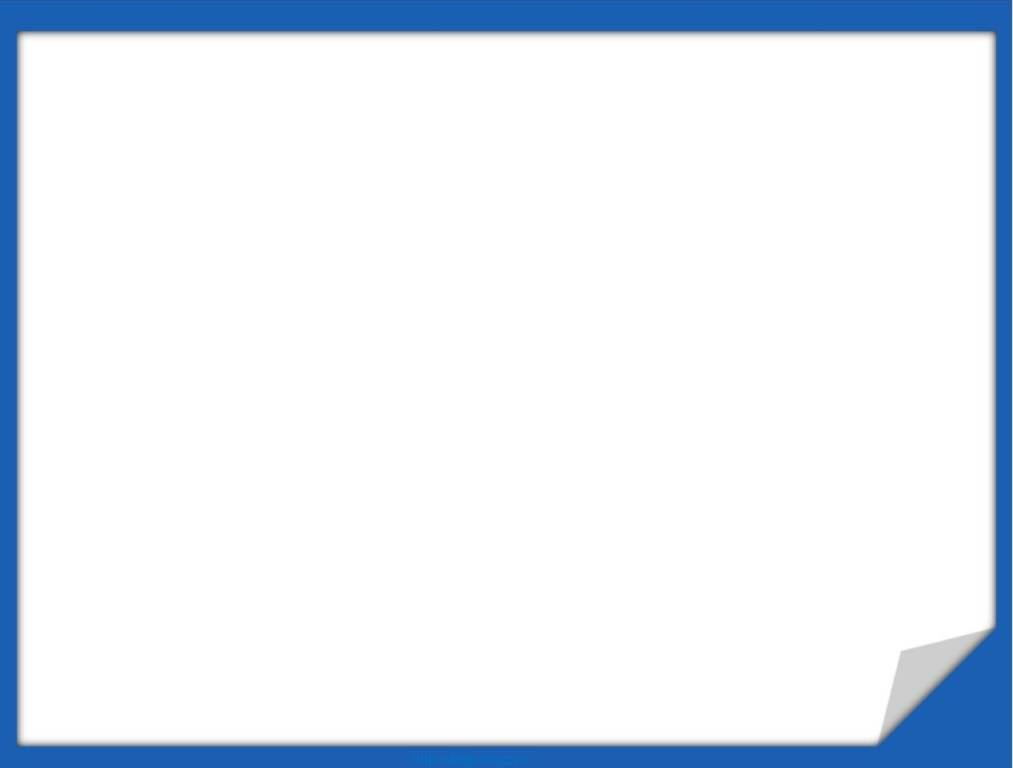 Все начинается в.... Семье…..
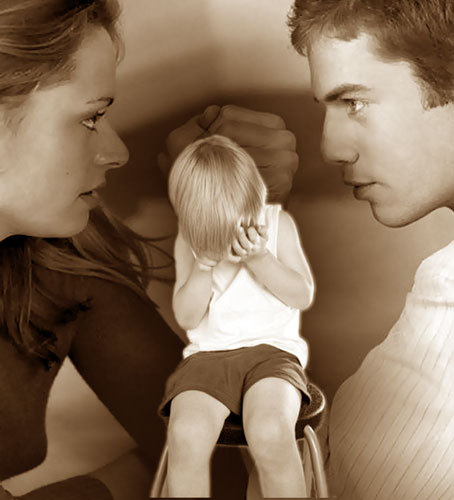 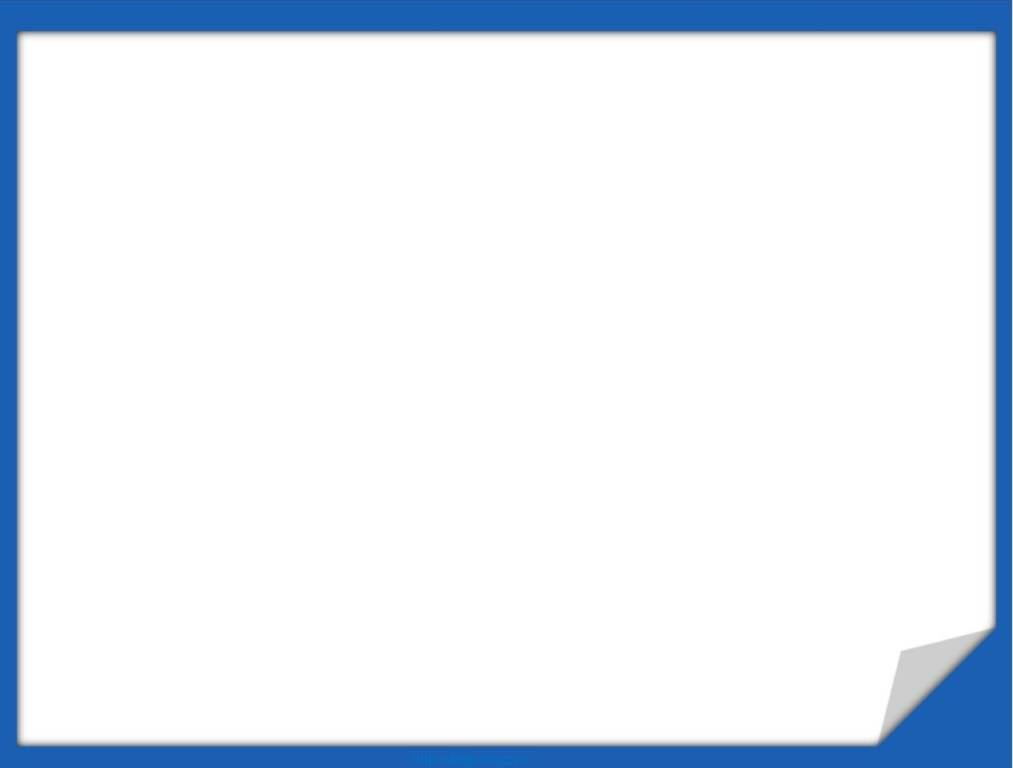 Обязанности родителей
Родители обязаны:

1.	Обеспечивать и защищать права и интересы своих детей, непричиняя вред их физическому и психологическому здоровью,нравственному развитию, воспитывать детей, исключаяпренебрежительное, грубое, жестокое, унижающее человеческоедостоинство обращение, оскорбление, эксплуатацию.
2.	Обеспечить детям до 15 лет получение основного общегообразования в общеобразовательной школе или другомприравненном к ней по статусу образовательном учреждении.
3. Выполнять Устав образовательного учреждения.
4. Принимать участие в управлении школой (Совет школы).
5. В случае академической задолженности у обучающегося ответственность за ликвидацию ее в течение следующего учебного года возлагается на родителей (законных представителей).
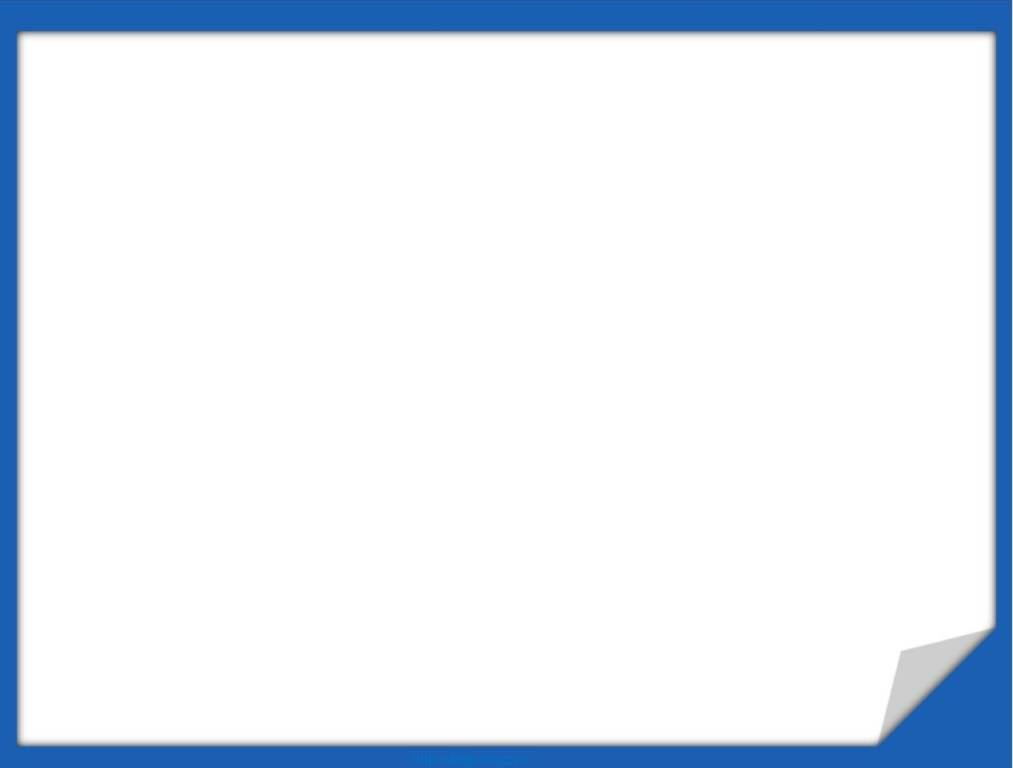 6. Не допускать неоправданного вмешательства в работу преподавателей по вопросам, которые по своему характеру входят в круг их профессиональных обязанностей.
7. Обеспечить в меру своих способностей и финансовых возможностей условия жизни, необходимые для нормального развития ребенка.
8. Обеспечить ребенка всем необходимым для посещения школы (канцелярские принадлежности, спортивная форма, дополнительные учебные пособия).
9. Регулярно посещать родительские собрания, посещать школу по вызову классного руководителя или администрации.
10.  Отпускать ребенка на внеклассные школьные мероприятия, если ребенок здоров и сам того желает.
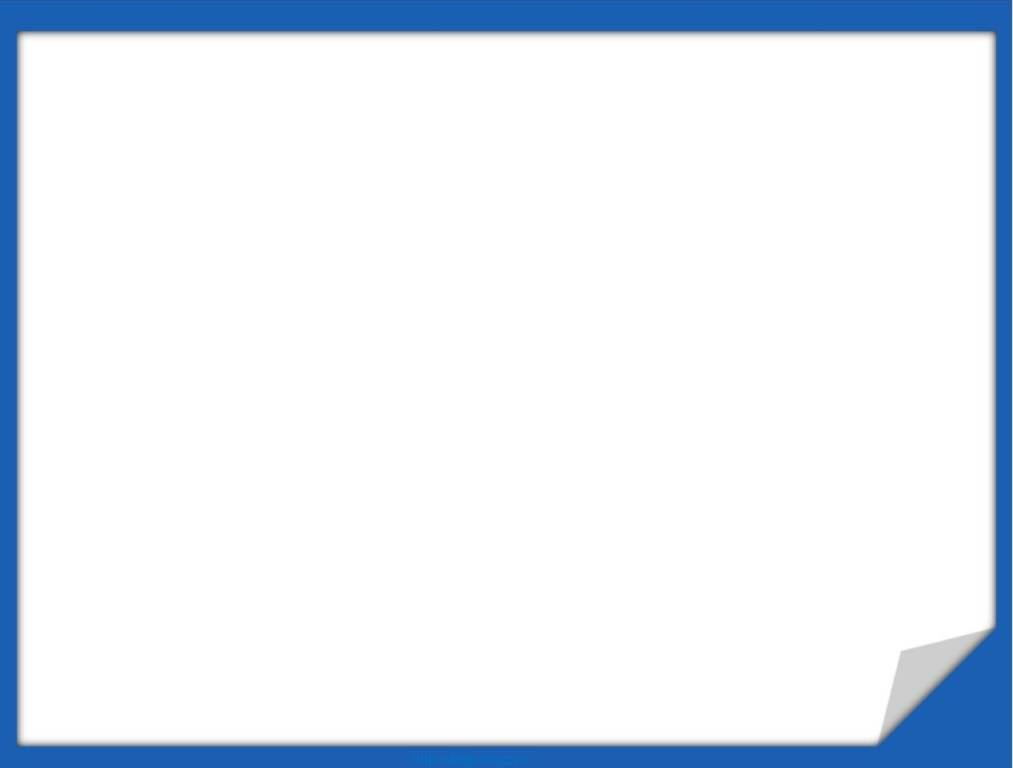 11. По возможности выделять материальные средства на посещение театров и музеев, если этого требует программа класса.
12. Контролировать посещаемость уроков, выполнение домашних заданий и результаты учебного процесса.
13. Родители обязаны следить за внешним видом ребенка.
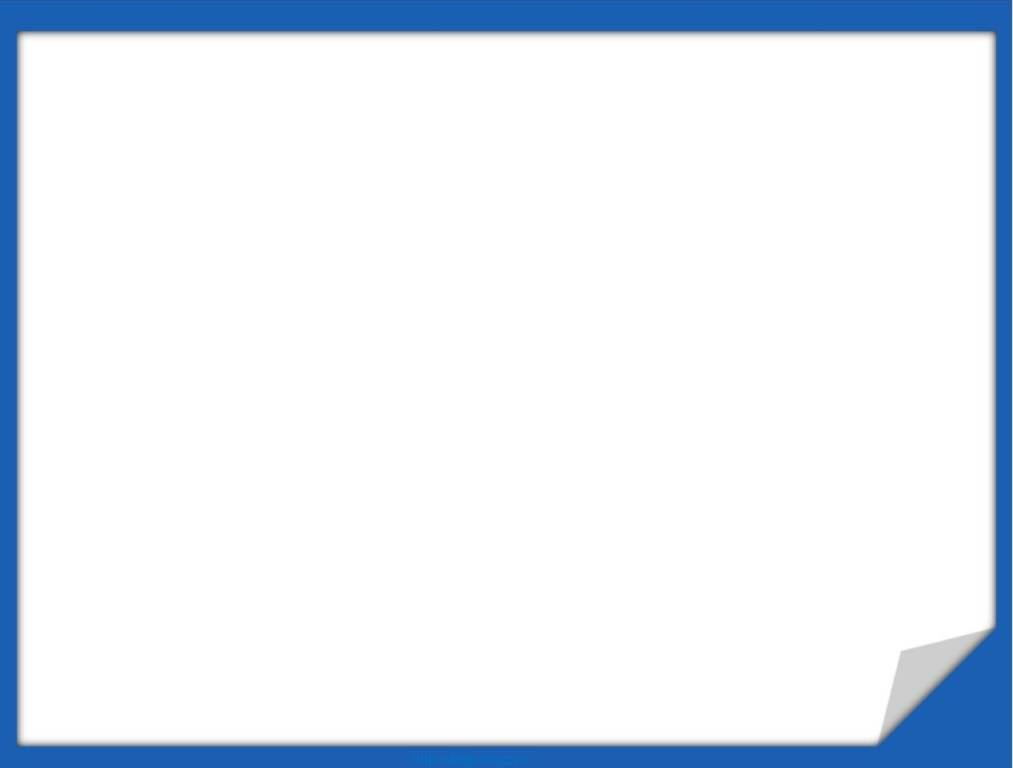 Ответственность родителей
Родители (законные представители) обучающихся, воспитанников несут ответственность за их воспитание, получение ими основного общего образования. 
                 (ст.52 Закон «Об образовании»)
Родители учащегося, переведенного в следующий класс условно , несут ответственность за ликвидацию обучающимся академической задолженности в течение следующего учебного года .
                   (ст.17 Закон «Об образовании»)
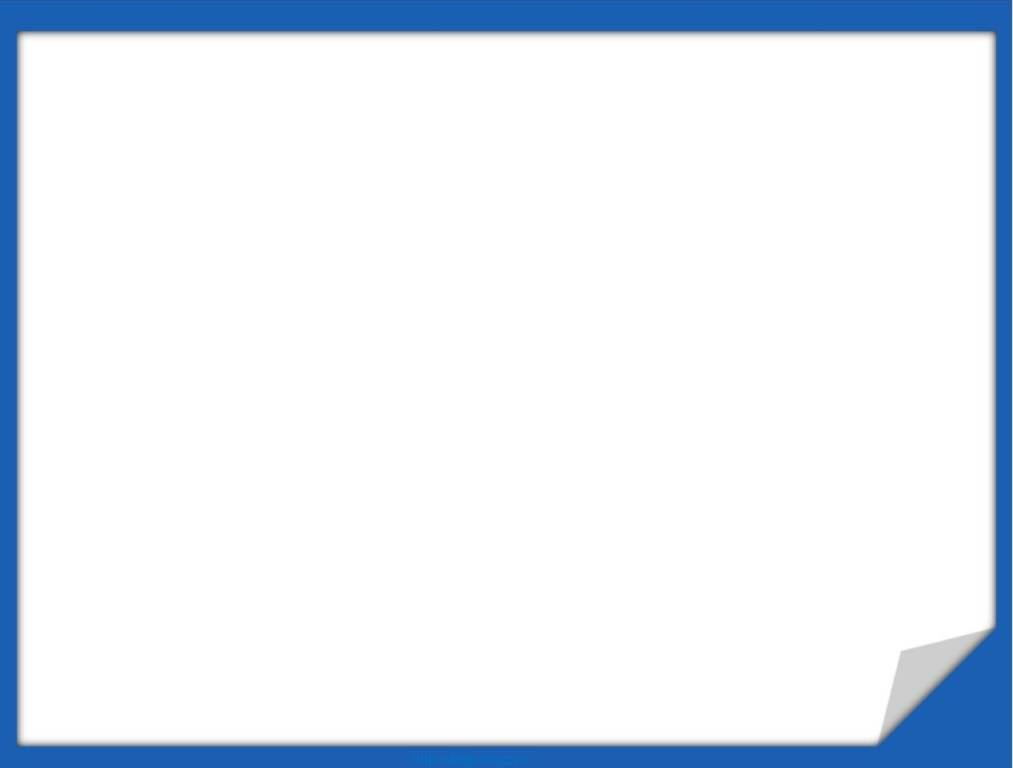 3. Неисполнение или ненадлежащее исполнение родителями или иными законными представителями несовершеннолетних обязанностей по содержанию, воспитанию, обучению, защите прав и интересов несовершеннолетних  влечет привлечение кадминистративной ответственности.
(ст.5-35- Кодекса РоссийскойФедерации об административных правонарушениях от 30 декабря 2001г. N95-3)
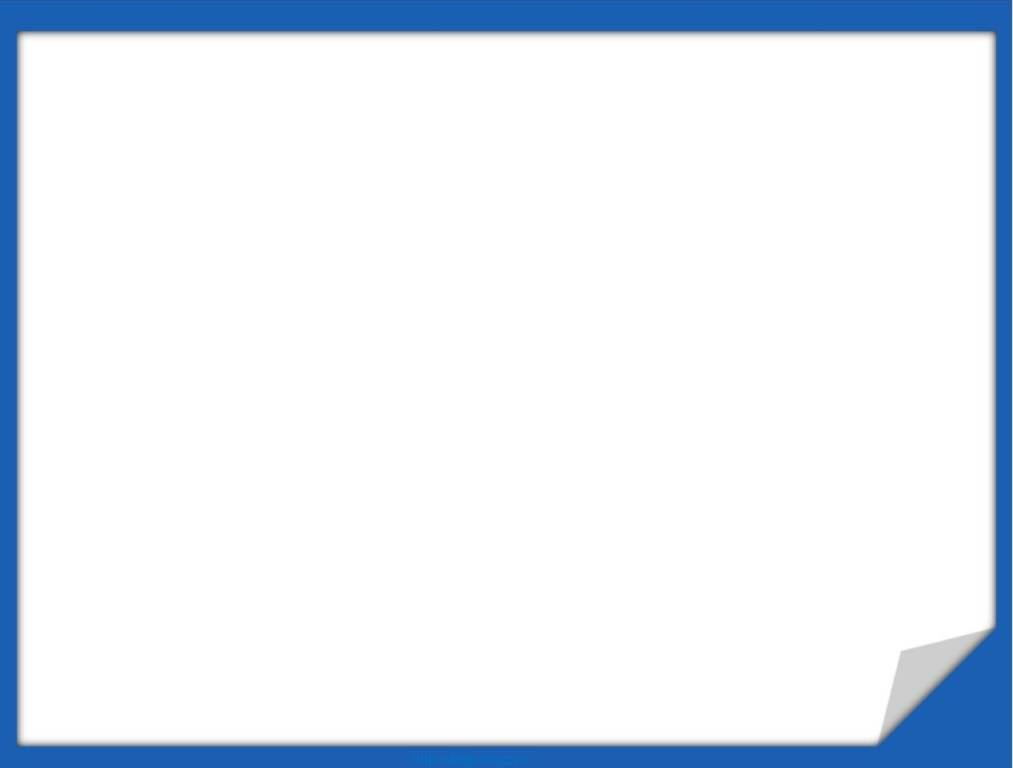 4.Перед Педагогическим советом школы и другими общественными организациями, созданными в школе, Комиссией по делам несовершеннолетних, а в отдельных случаях перед правоохранительными органами родители несут ответственность за:
игнорирование возложенных на них законом обязательств по воспитанию детей в семье, созданию им надлежащих условий для обучения, отдыха, досуга;
антипедагогические действия по отношению к ребенку;
•	нежелание создавать ребенку надлежащие условия для становления гармонически развитой личности;
•	оскорбительное и неэтичное отношение к личности учителя или педагогическому коллективу школы;
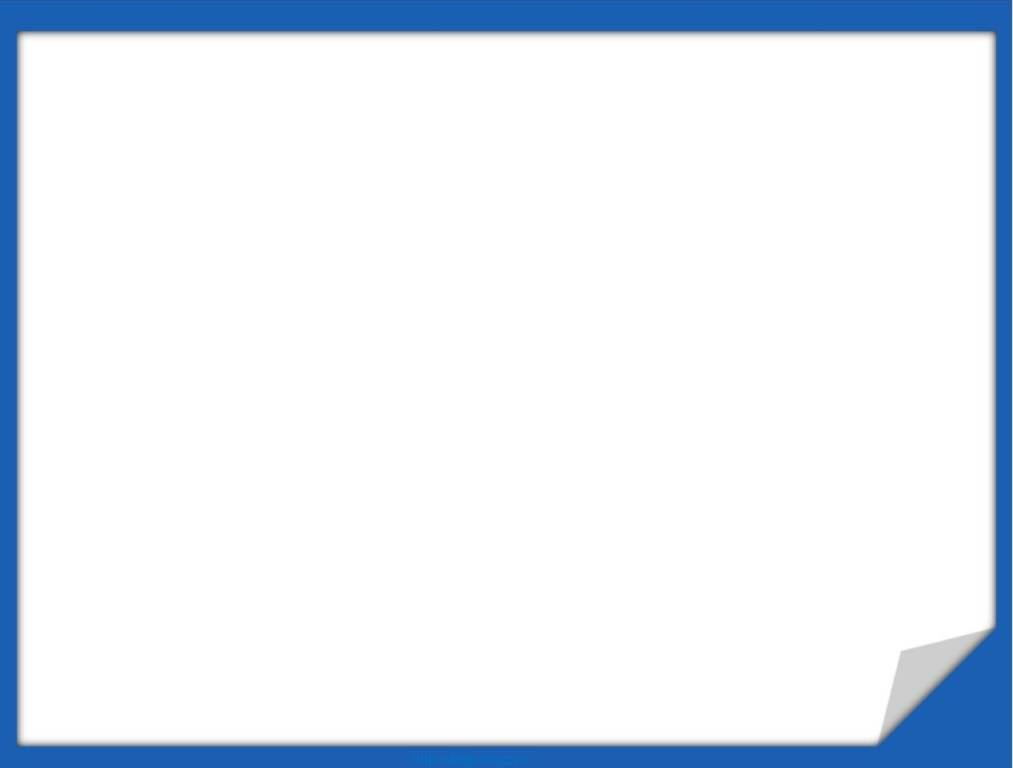 игнорирование решений Попечительского совета школы , Родительского комитета класса, Педагогического совета и другихорганов самоуправления, связанные с решением вопросов обучения , оздоровления и воспитания ребенка;
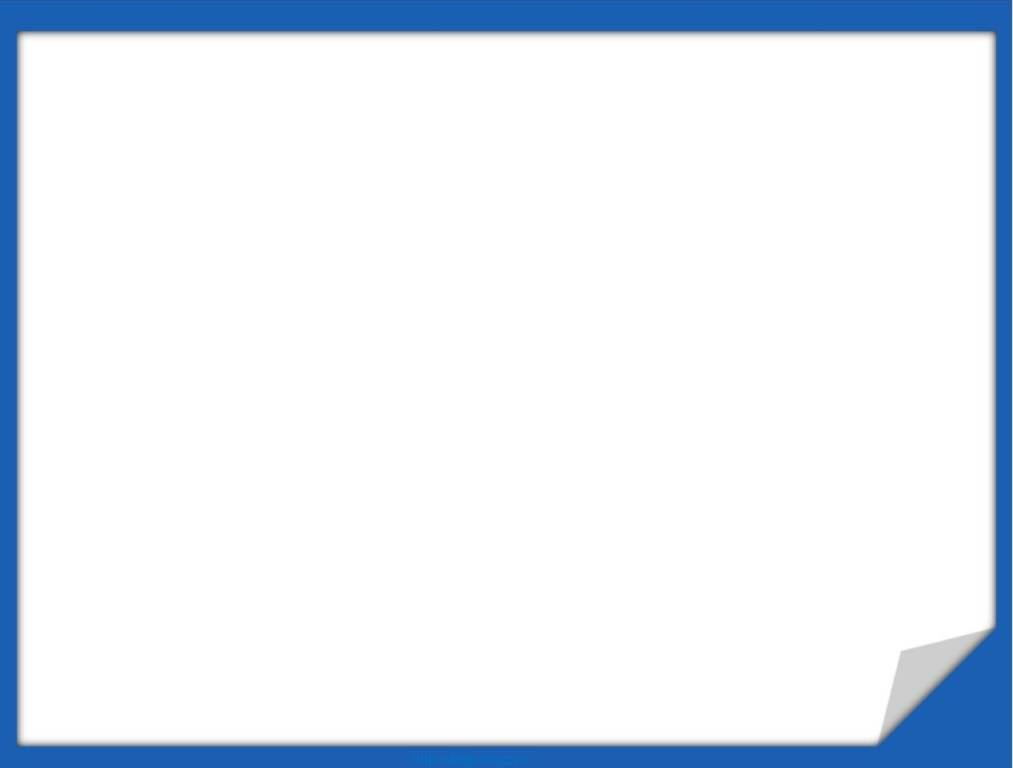 5. Администрация школы может обратиться в правоохранительные органы с целью привлечения родителей (законных представителей)несовершеннолетнего, согласно кодексу РФ об административных правонарушениях, если они не исполняют, либо исполняют не должным образом обязанности по содержанию, воспитанию, обучению ребенка (не обеспечивают ему должного ухода, не следят за   его успеваемостью, регулярно не посещают родительские собрания, не реагируют на замечания учителей школы).
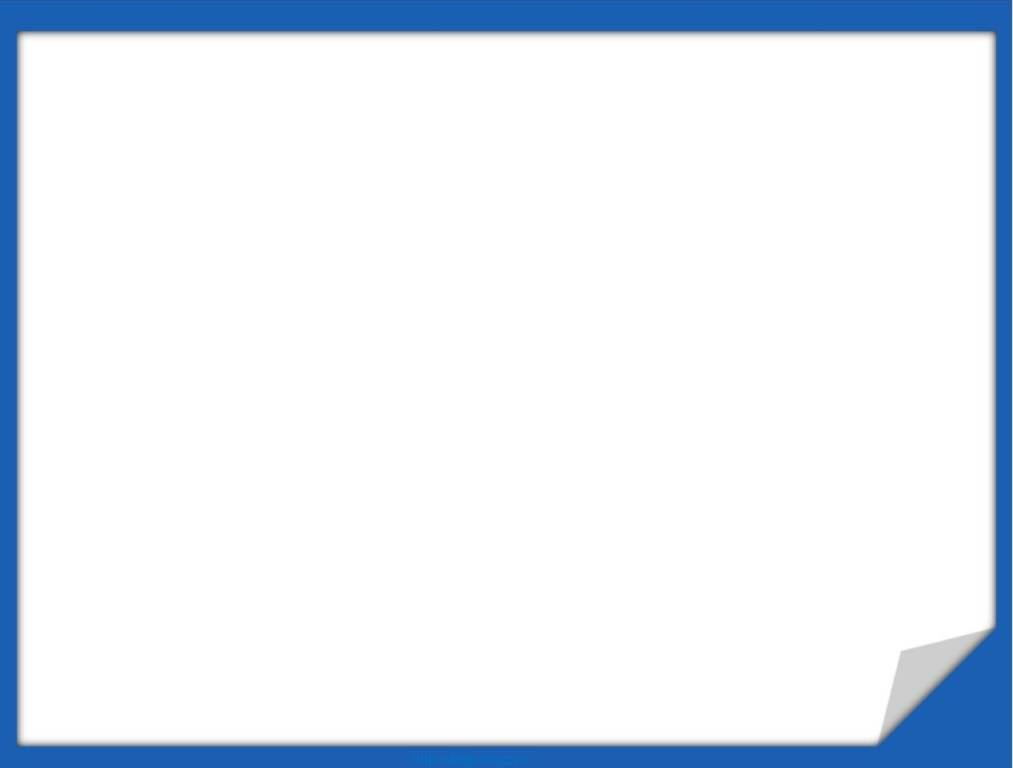 Документы, регламентирующие         права и обязанности
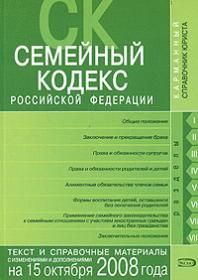 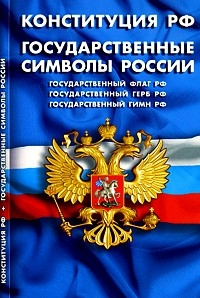 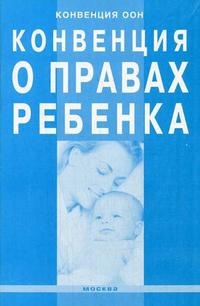 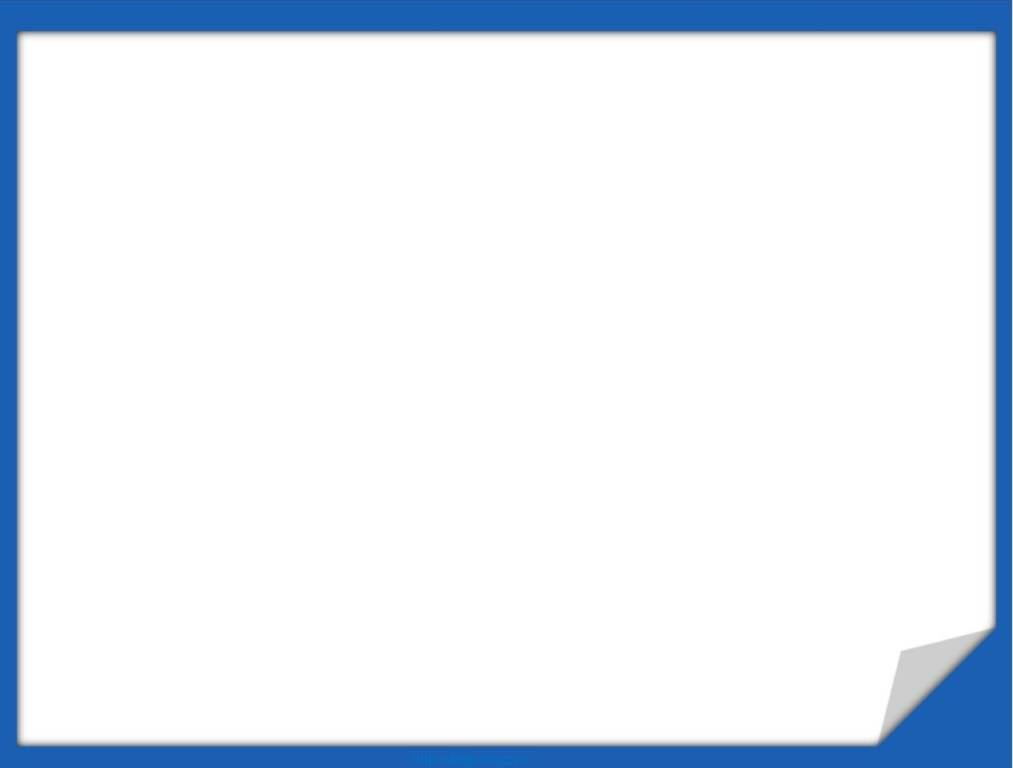 Причины снижения успеваемости школьников и пути 
их преодоления
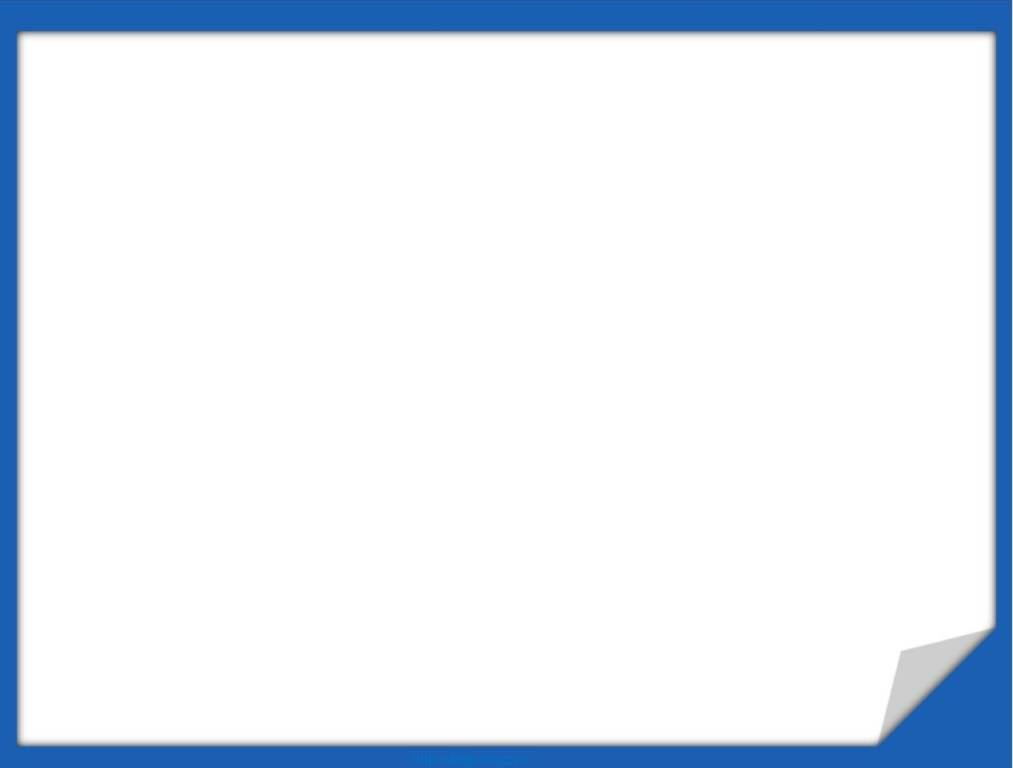 Причины неуспеваемости
СОЦИАЛЬНЫЕ ПРИЧИНЫ

НАСЛЕДСТВЕННОСТЬ

ЗАБОЛЕВАНИЯ, ПРИВОДЯЩИЕ К ВЫКЛЮЧЕНИЮ ИЗ УЧЕБНОГО ПРОЦЕССА
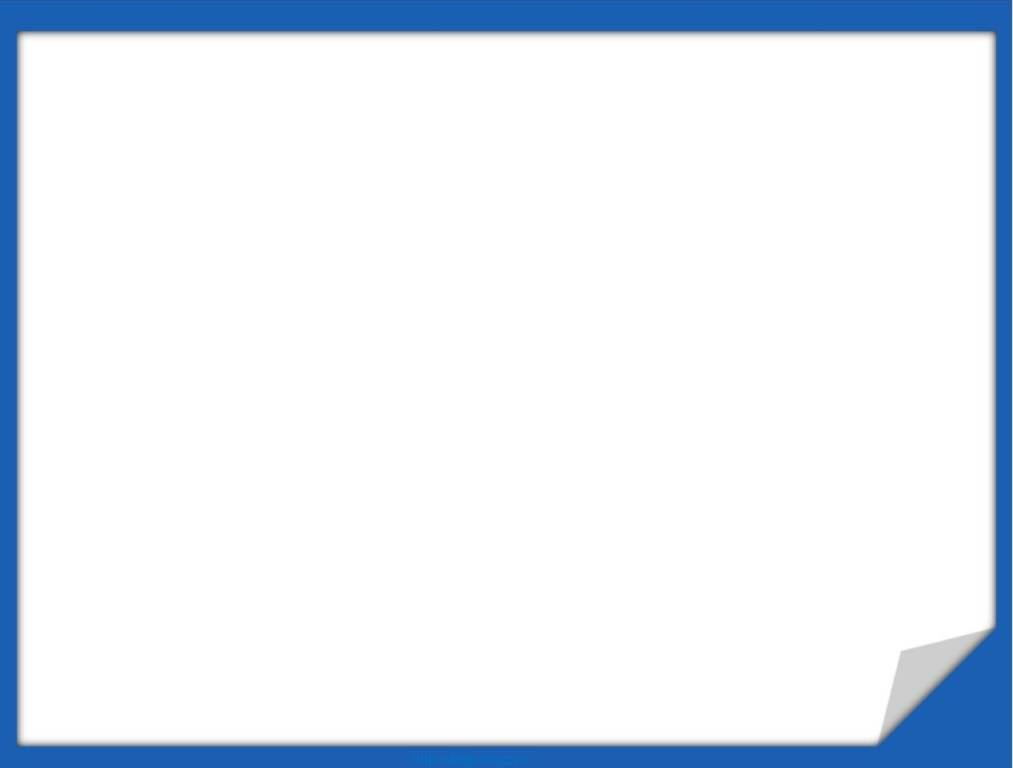 Социальные причины
Социальная среда, в которой воспитывается ученик 

Низкий уровень жизни родителей

Тяжёлая социально-психологическая обстановка в школе, классе, негативное отношение со стороны учителей
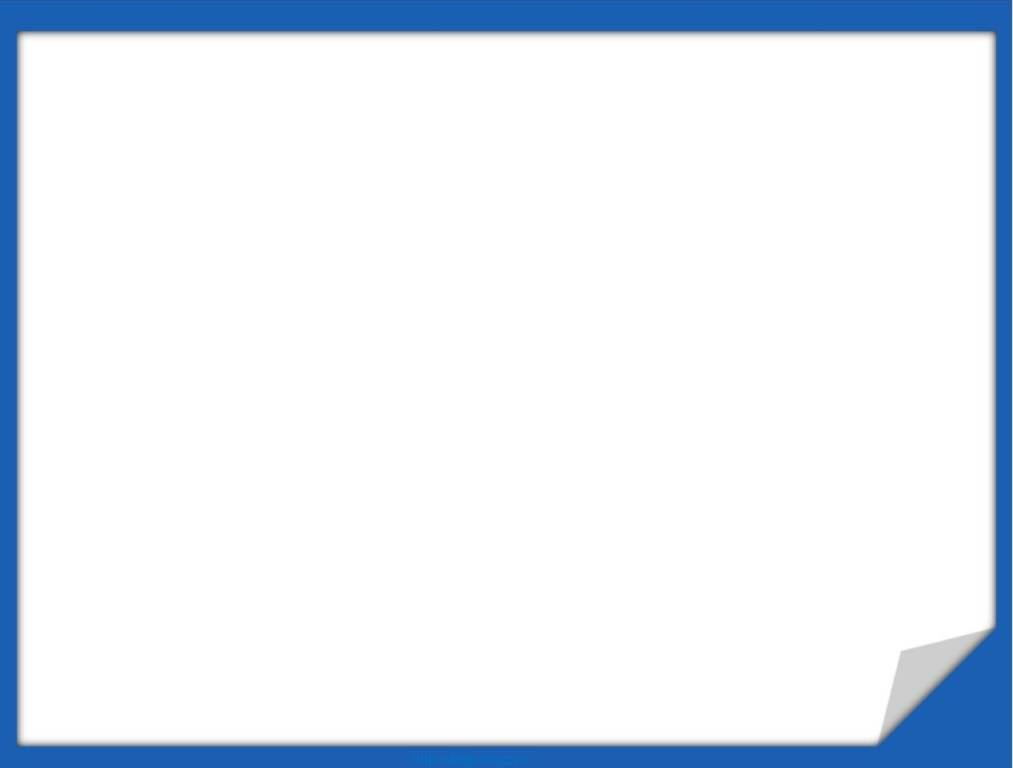 Социальные причины
Особенности домашнего воспитания

Систематические прогулы занятий 

Лень. Наиболее частой причиной лени, по мнению Ушинского, является «прямое нерасположение к той деятельности, к которой взрослые призывают ребёнка»
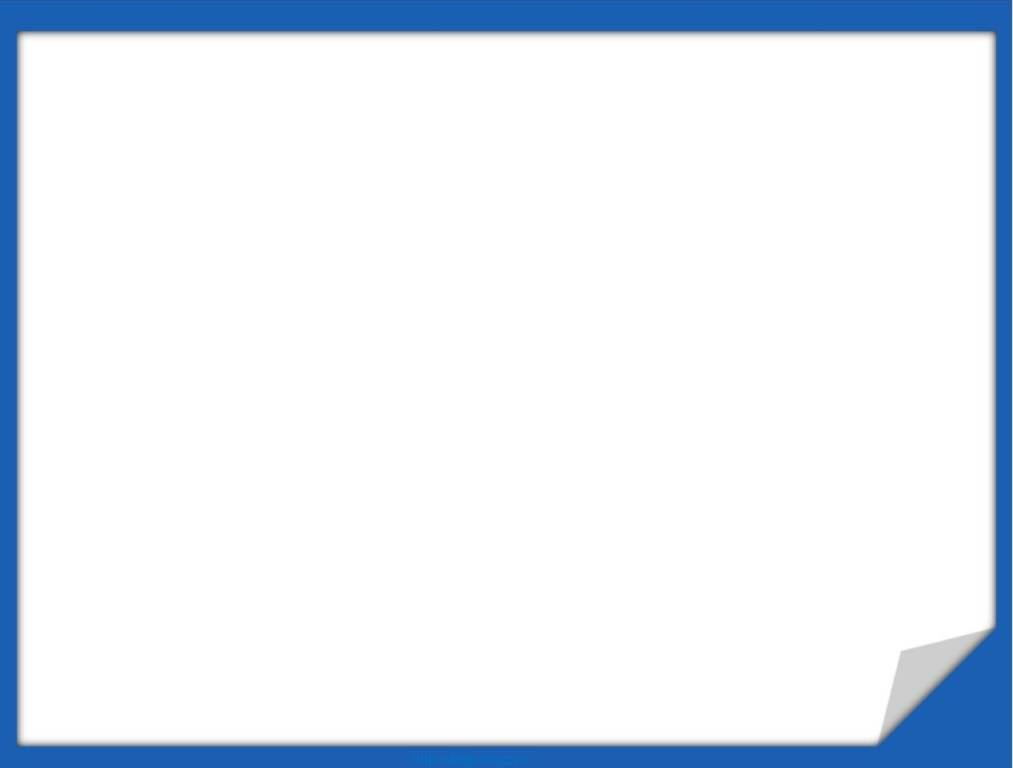 Наследственность
Неблагоприятная наследственность
Медлительность
Чрезмерная робость, стеснительность
Нестандартность. В эту группу могут попасть и вундеркинды, которые по разным причинам выпадают из процесса обучения
Врождённая неспособность к умственному труду
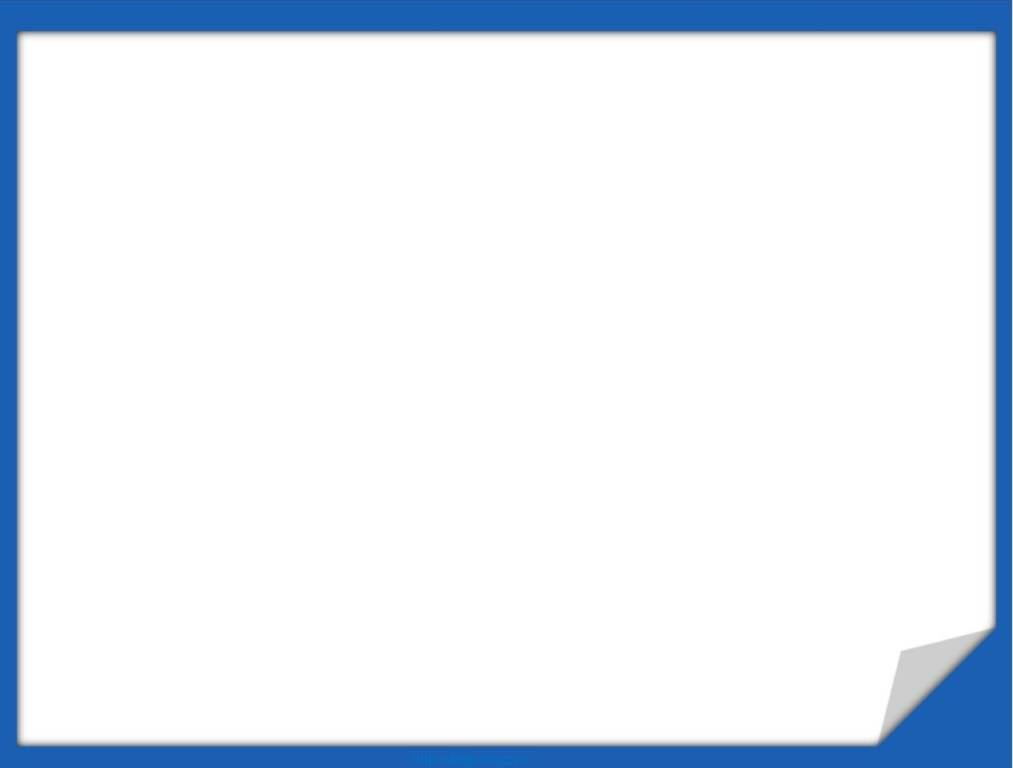 Статистика по России
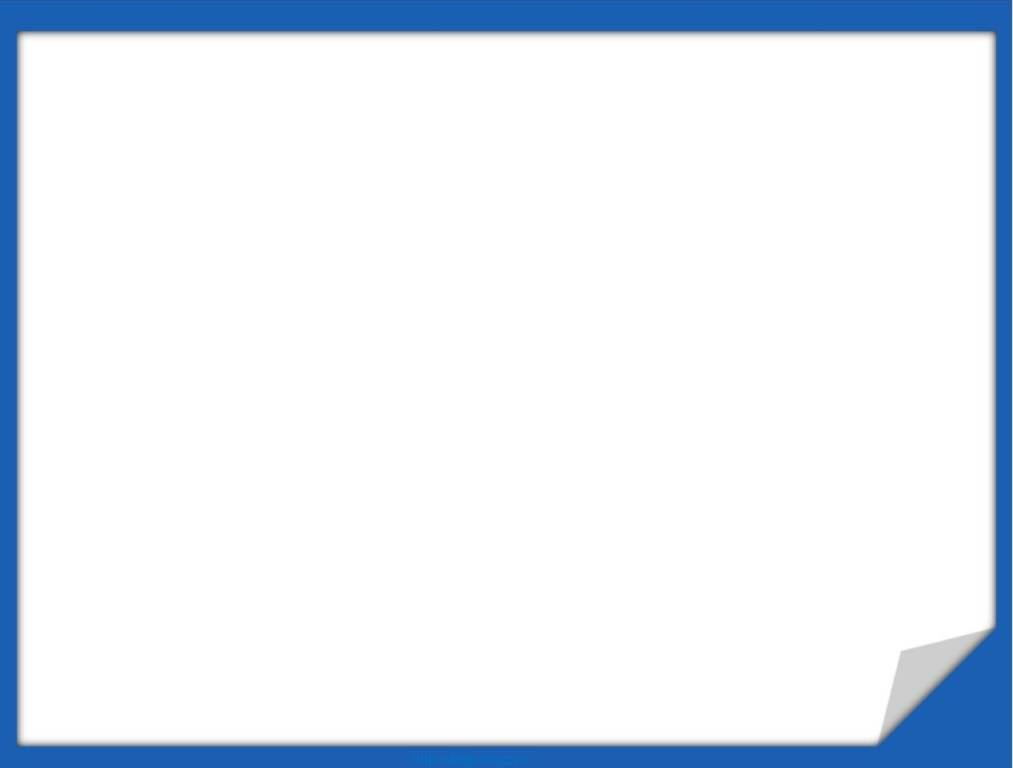 Заболевания, приводящие к выключению из учебного процесса
Отставание в развитии от своих сверстников 

Слабое здоровье

 Причиной плохих оценок может стать авитаминоз
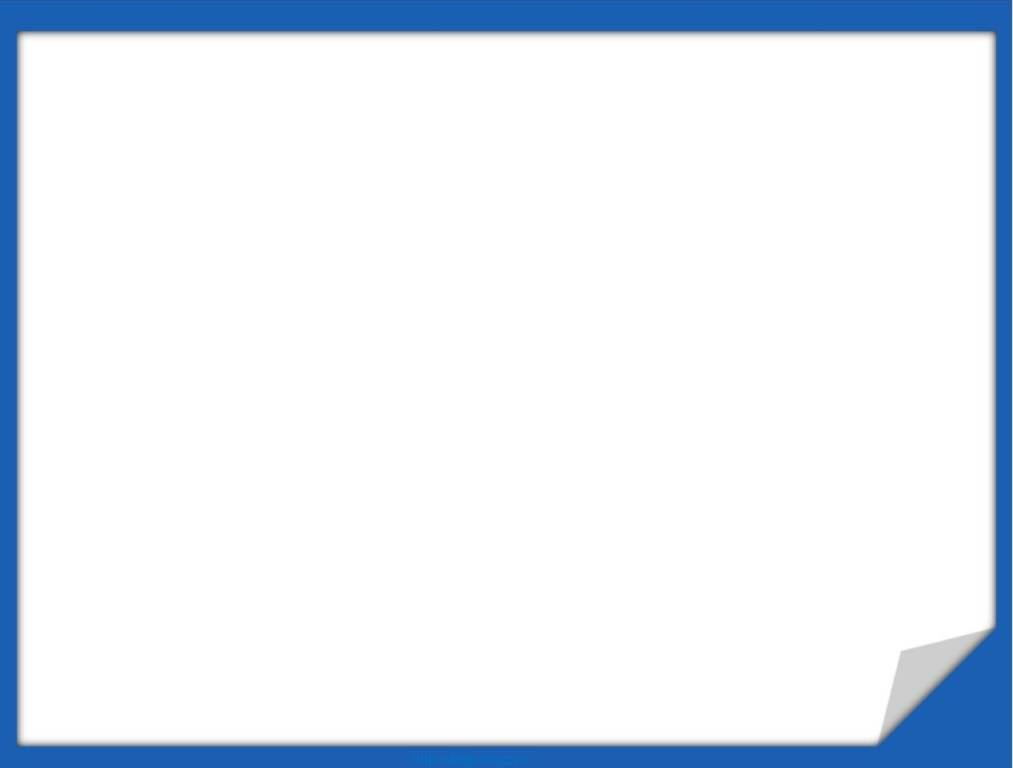 ОБЩИЕ РЕКОМЕНДАЦИИ
Если вас что-то беспокоит в поведении ребенка, постарайтесь как можно скорее встретиться и обсудить это с классным руководителем
Если в семье произошли какие-то события, повлиявшие на психологическое состояние ребенка сообщите об этом классному руководителю. Именно изменениями в семейной жизни часто объясняются внезапные перемены в поведении детей
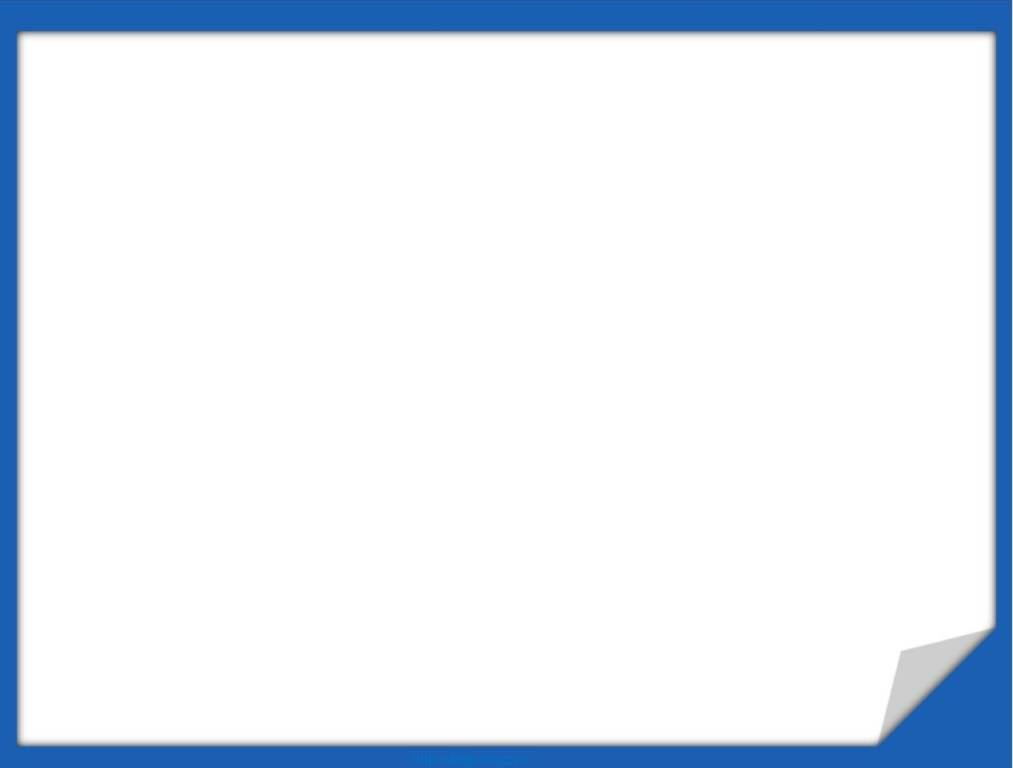 Проявляйте интерес к школьным делам, обсуждайте сложные ситуации, вместе ищите выход из конфликтов
Посоветуйте ребенку в затруднительных ситуациях обращаться за помощью к классному руководителю
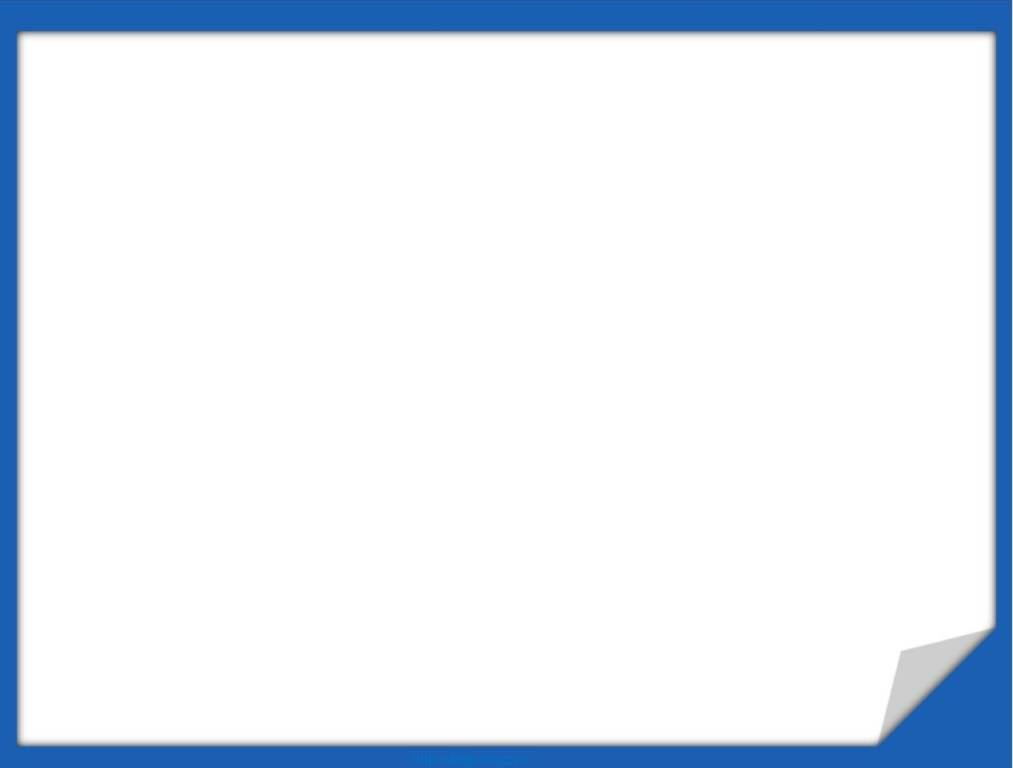 Если вы хотите, чтобы Ваш ребёнок ходил в школу с удовольствием, то
Не говорите о школе плохо, не критикуйте учителей в присутствии детей 

Не спешите обвинять учителей в отсутствии индивидуального подхода, задумайтесь над линией собственного поведения
 Вспомните сколько раз вы сидели с ребёнком и наблюдали за его работой над уроками, были ли случаи когда вы заметили у ребёнка неправильные приёмы работы и показали ему правильные
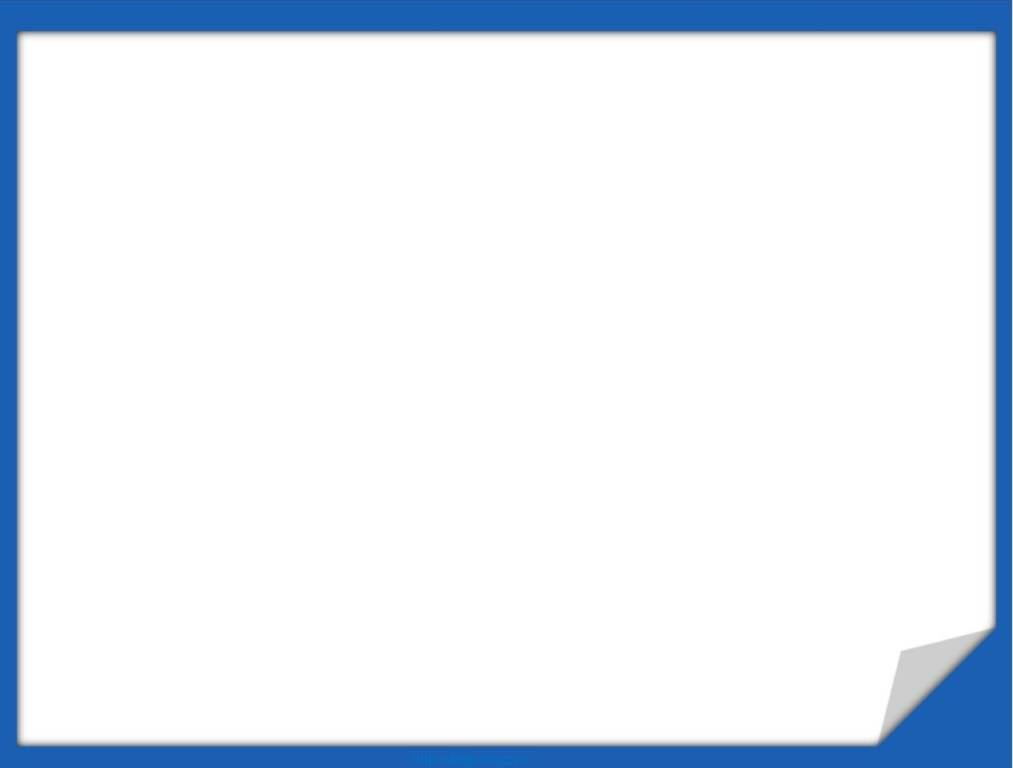 В случае конфликтной ситуации в школе постарайтесь устранить её, не обсуждая все подробности с ребёнком
 Следите, чтобы ваш ребёнок вовремя ложился спать. Не выспавшийся ребёнок на уроке грустное зрелище 
Пусть ребёнок видит, что вы интересуетесь его заданиями, книгами, которые он приносит из школы
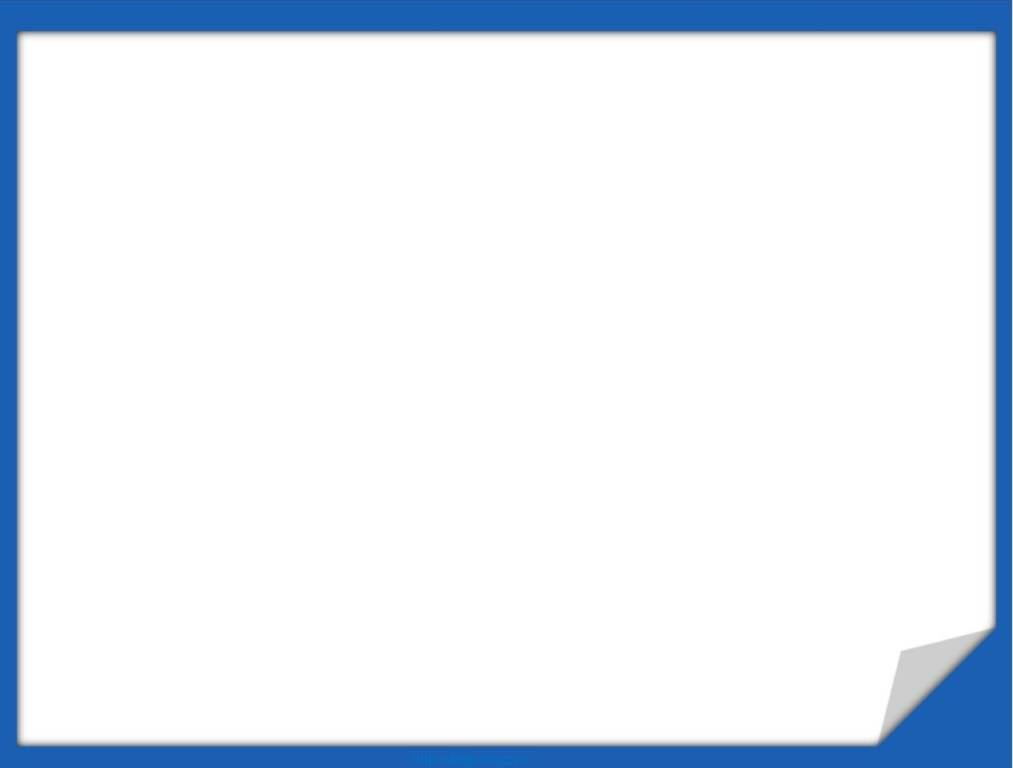 Читайте сами, пусть ребёнок видит, что свободное время вы проводите за книгами, а не только у телевизора


 Учите ребёнка выражать свои мысли письменно: обменивайтесь с ним записками, пишите вместе письма
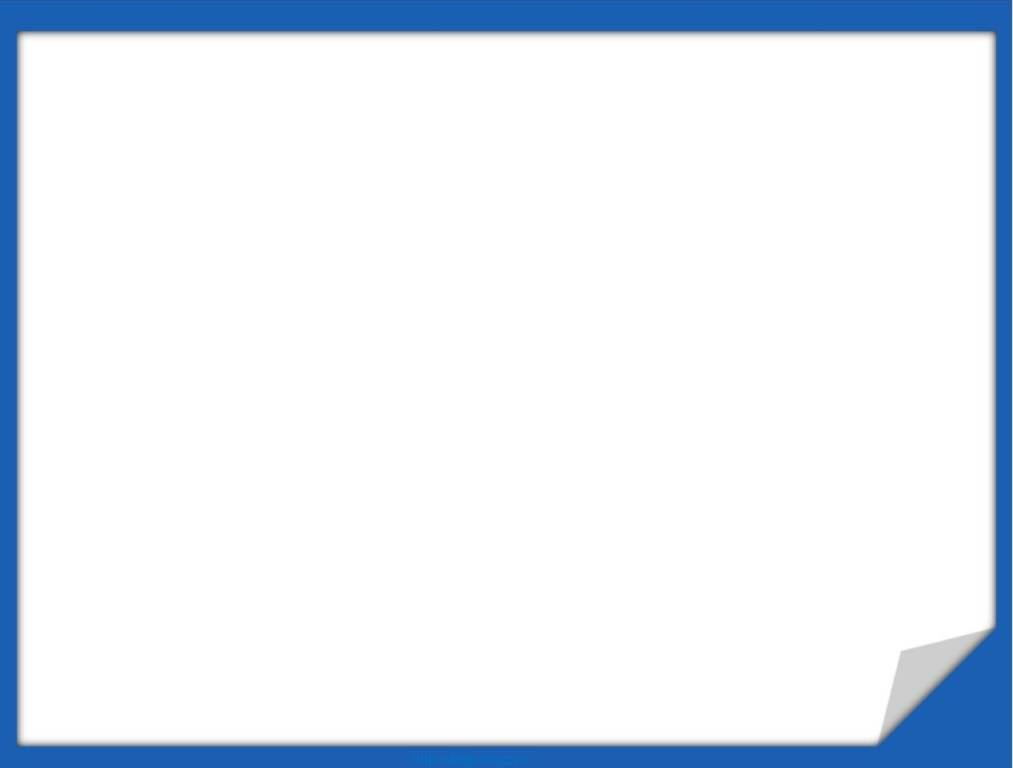 Принимайте участие в жизни класса и школы. Ребёнку приятно, если его школа станет частью вашей жизни

 В школе ваш ребёнок может столкнуться с очень критическим отношением к себе. Помогите ему не утратить веры в себя
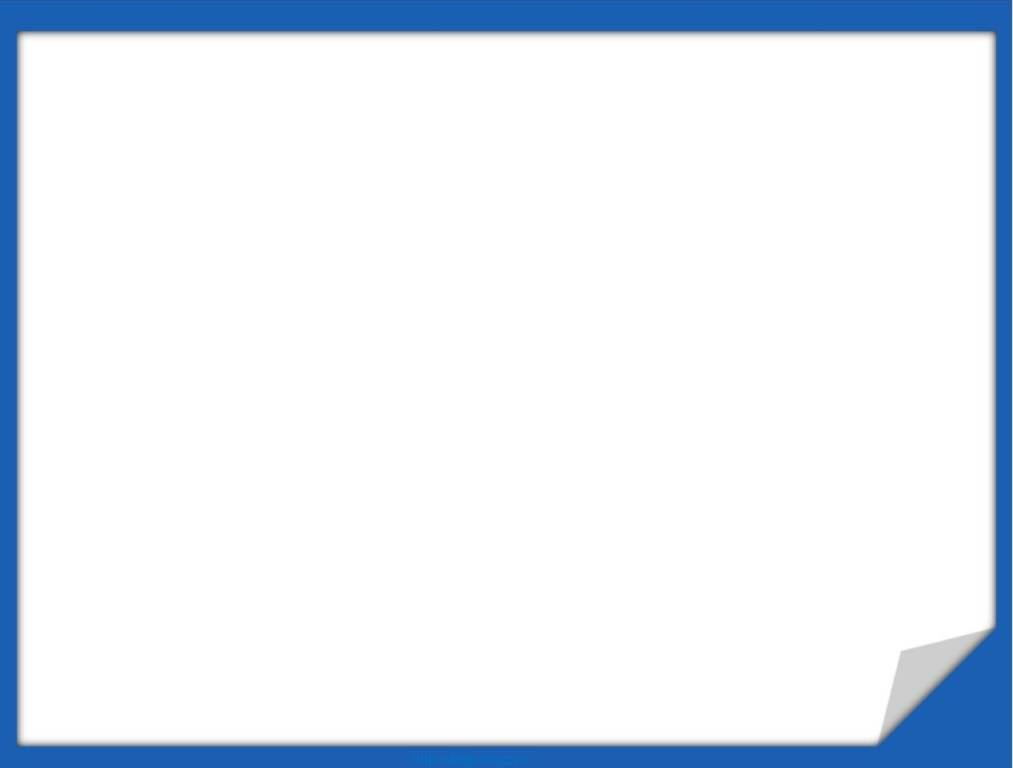 Органы и учреждения защищающие права детей
Комиссии по делам несовершеннолетних и защите их прав.
Органы управления социальной защитой.
Органы управления образованием.
Органы опеки и попечительства.
Органы управления здравоохранением и учреждения здравоохранения.
Органы по делам молодежи, службы занятости, орган внутренних дел.